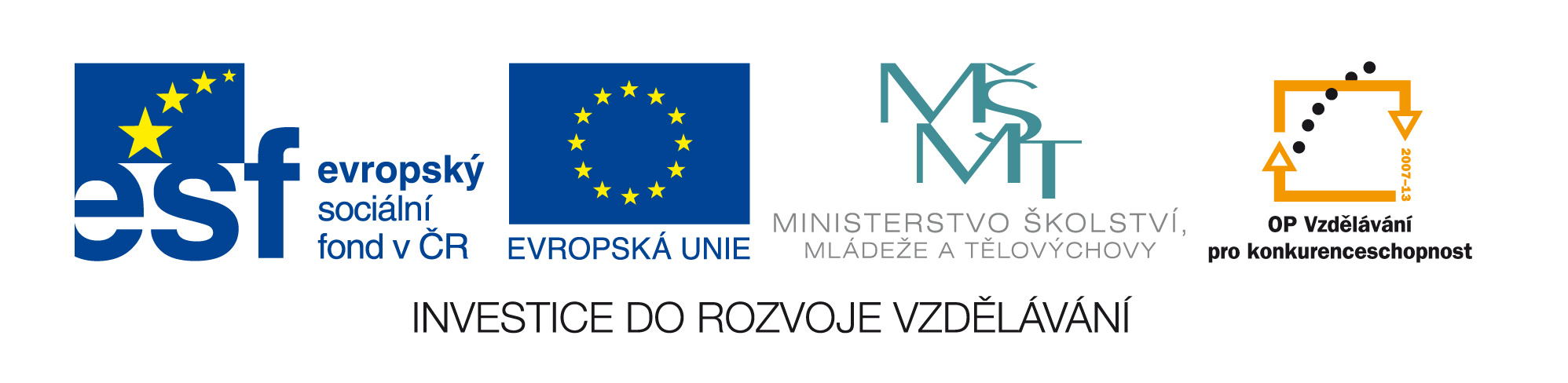 ICT pro 1. stupeň
Vytvořil: Tomáš Kováč
Práce s vyhledávačem Google
Jak vyhledat přesné informace.
www.google.com
vyhledat dané heslo
ikona nastavení (ozubené kolečko, vpravo nahoře)
rozšířené vyhledávání
úprava kritérií
práva k užití
typ souboru - pdf, flash, ppt, …
Přesné vyhledání obrázů
www.google.com
obrázky
zadat heslo
nahoře možnost vyhledávací nástroje
velikost - doporučuji kvůli kvality největší
barva - možnost různých barevných variant nebo průhledné
typ - různé typy - fotografie, obličej, …
Práva k užití - možnost úprav a veřejného publikování
Padlet.com - on-line nástěnka
Tvorba on-line nástěnky pro učitele i pro děti. Učitel nasdílí link na vytvořenou nástěnku, kterou pojmenuje, může vložit obrázek, text s otázkou a nasdílet studentům.
Po přihlášení:
Create new padlet - vytvoření nové nástěnky
Dvojitým poklepáním přidáme “lístek” - možnost vložit odkaz, soubor, obrázek
Možnost sdílet jako PDF, … a také vložit kód na své webové stránky
Ozubené kolečko (Nastavení) - úprava vzhledu nástěnky
nastavení hesla
upozornění - notification
adresa nástěnky - pro sdílení
smazání
Thinglink.com - interakce v obrázku
Tvorba interaktivních obrázků - možnost vložit odkaz na webové stránky, odkaz na video, text, sdílet studentům.
Po přihlášení:
Vložíme uložený obrázek ze souboru - Choose image
Po kliknutí do obrázku vložíme interakci:
webovou stránku, popřípadě odkaz na youtube
text
Je možno změnit ikonu, velikost
Ikona sdílení - vpravo (share)
Zajímavé stránky pro učitele
www.i-school.cz - práce s tablety iPad na ZŠ
PŘEHLED VYJMENOVANÝCH SLOV
Cvičení ČJ a Ma pro 1. až 5. tříduCvičení ČJ - procvičování učiva ČJ
Skodahrou - Bezpečnost na cestách
Sumdog - Matematika hrou
Aplikace pro děti na procvičování (nejen) matematiky
Pohádkové rádio - Pigy.cz
Alík
Český rozhlas dětem
On-line omalovánky
Smejo
Zábava pro nejmenší MIMÍK
Kamarádské hry


Více zde: http://www.panucitel.cz/zajimave-stranky-pro-deti/
Vytvořte si vlastní stránky zdarma: http://www.webnode.cz